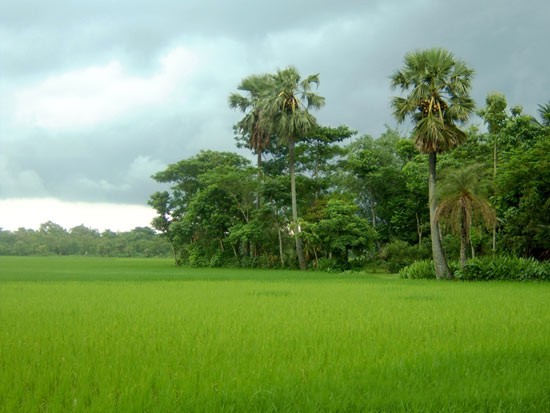 অনলাইন স্কুল ক্লাসে সবাইকে স্বাগতম
স্বাগতম
পরিচিতি
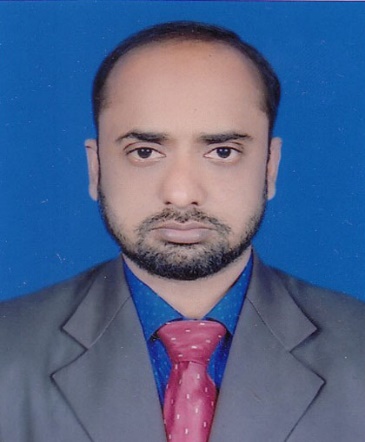 শ্রেণিঃ ৯ম
বিষয়ঃ জীববিজ্ঞান 
অধ্যায়ঃ ৭ম 
সময়ঃ ২০ মিনিট
তারিখঃ ২১-০৬-২০২০
মোঃ মিজানুর রহমান 
সহকারী শিক্ষক (বিজ্ঞান)  
শ্যামপুর ইসলামিয়া দাখিল মাদরাসা
আলমডাঙ্গা,চুয়াডাঙ্গা
জেলা অ্যাম্বাসেডর চুয়াডাঙ্গা
মোবাইলঃ ০১৭৩৬-৫৬৯৯১২
ইমেইল - mizan1017@gmail.com
নিচের চিত্রগুলো লক্ষ্য কর
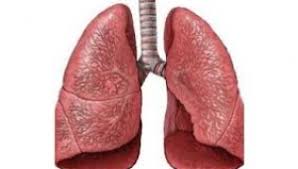 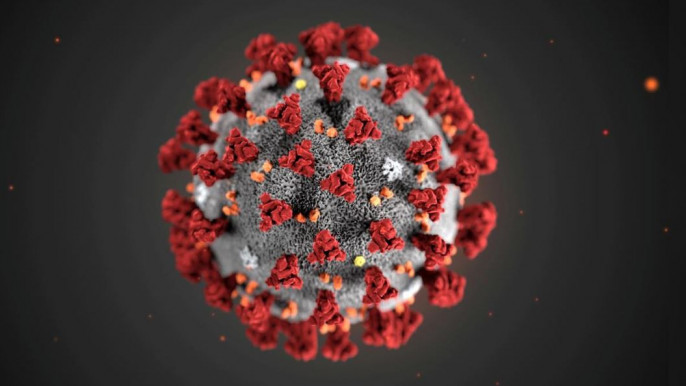 ফুসফুস
করোনা ভাইরাস
নিউমোনিয়া ও যক্ষা
শিখনফল
এই পাঠ শেষে শিক্ষার্থীরা-১. নিউমোনিয়া ও যক্ষা সম্পর্কে বলতে পারবে।
২. নিউমোনিয়ার ও যক্ষা রোগের কারন ও লক্ষণ    
    লিখতে পারবে।৩. নিউমোনিয়া ও যক্ষা রোগের প্রতিকার ও প্রতিরোধ 
    ব্যাখ্যা করতে পারবে।
নিউমোনিয়ার কারণ:
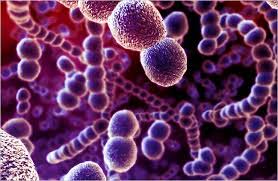 নিউমোনিয়া: নিউমোনিয়া ব্যাকটেরিয়া ঘটিত রোগ। নিউমোকক্কাস (Pneumococcus) নামক ব্যাকটেরিয়া এ রোগের অন্যতম কারন।
নিউমোনিয়ার আরও কারণ:
বিভিন্ন ধরনের ব্যাকটেরিয়া
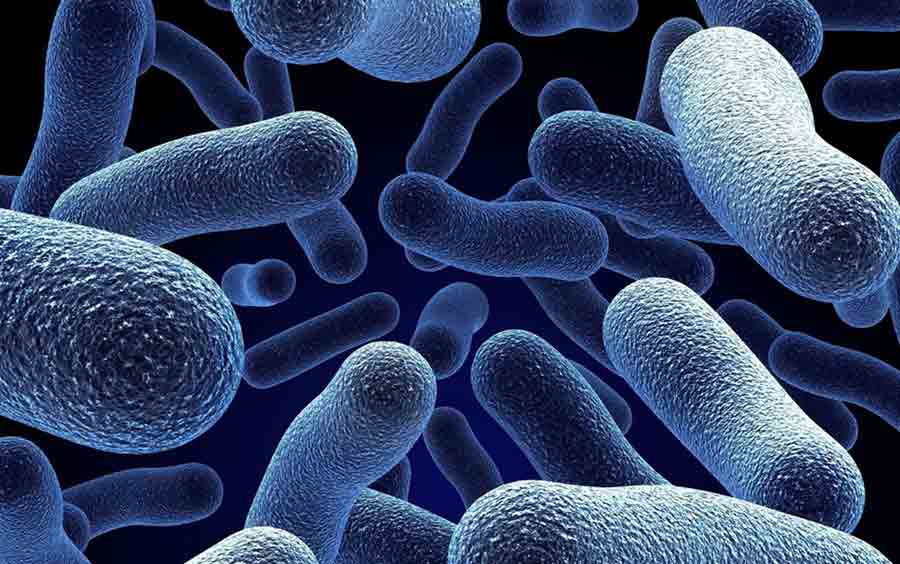 নিউমোনিয়ার কারন
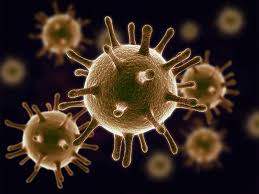 ভাইরাস
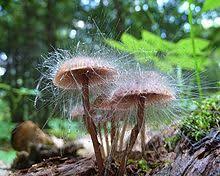 ছত্রাক
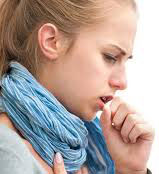 কফ সৃষ্টি
নিউমোনিয়ার লক্ষণ:
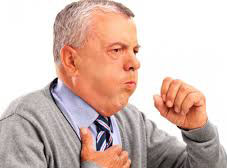 মারাত্মক শ্বাসকষ্ট
কাশি ও শ্বাসকষ্ট
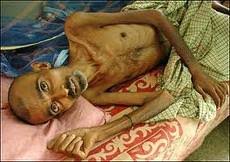 নিউমোনিয়ার লক্ষণ
জ্বর
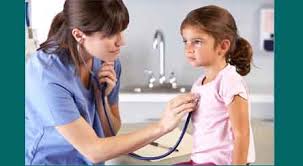 জোড়ায় কাজ
সময়: 5মিনিট
কী কী কারণে নিউমোনিয়া হয়?
নিউমোনিয়ার লক্ষণগুলো লেখ।
ডাক্তারের পরামর্শ নেওয়া
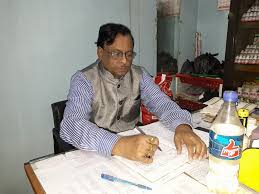 নিউমোনিয়ার প্রতিকার:
প্রতিকার
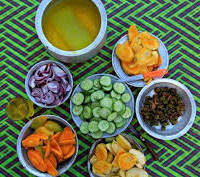 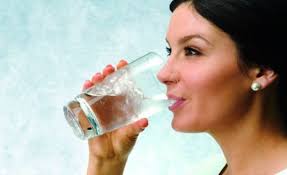 তরল ও পুষ্টিকর খাবার খাওয়া
বেশি করে পানি পান
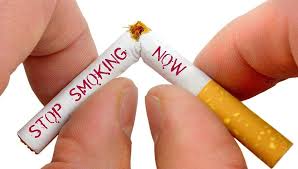 ধূমপান পরিহার
প্রতিরোধ:
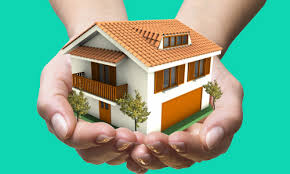 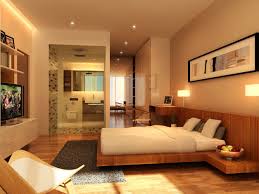 আলো বাতাসপূর্ণ গৃহে বাস
উষ্ণতা ও শুষ্ক পরিবেশ
প্রতিরোধ
যক্ষা কী ?
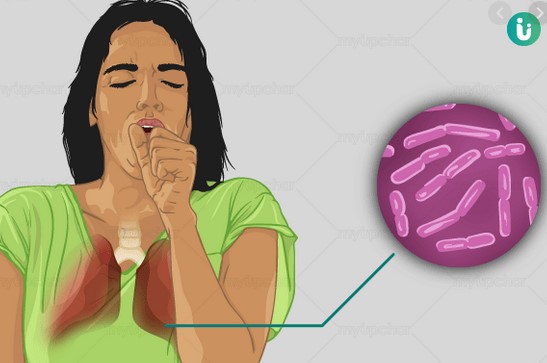 যক্ষা একটি মারাত্মক সংক্রামক রোগ যা প্রাথমিকভাবে ফুসফুসকে আক্রান্ত করে।
যক্ষা রোগের জীবাণু
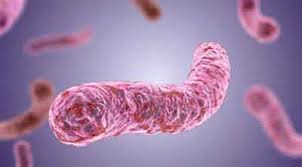 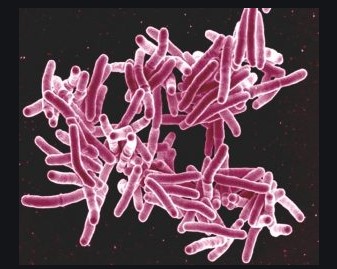 Mycobacterium tuberculosis
যক্ষা রোগের জীবাণু কিভাবে ছড়ায় ?
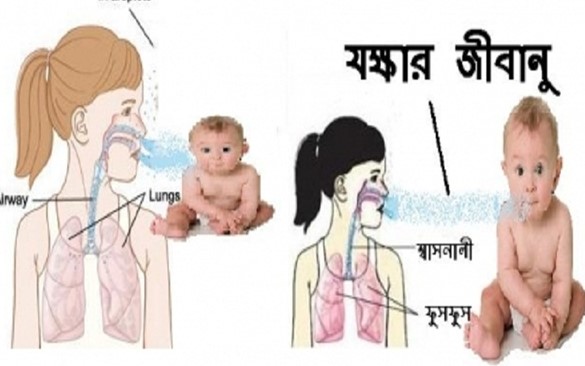 বাতাসের মাধ্যমে যক্ষা রোগের জীবাণু ছড়ায়।
 যক্ষা রোগে আক্রান্ত ব্যক্তির হাঁচি বা কাশির মাধ্যমে রোগের জীবাণু  বাতাসে গিয়ে মিশে এবং রোগের সংক্রমণ ঘটায়।
রোগ নির্ণয়ঃ
ত্বকের পরীক্ষা
রক্তের পরীক্ষা
কফ পরীক্ষা
অন্যান্য পরীক্ষাঃ
বুকের এক্স-রে পরীক্ষা অথবা সিটি স্ক্যান
কালচার টেস্ট
পরীক্ষার ফল নেতিবাচক হলেও অনেক সময় যক্ষার সংক্রমণ হতে পারে।
যক্ষার সংক্রমণের ৮-১০ সপ্তাহ পরে তা ত্বকের পরীক্ষায় ধরা পড়ে। তার আগে পরীক্ষা করলে ধরা নাও পড়তে পারে।
অন্ত্র ও খাদ্যনালীর যক্ষ্মার লক্ষণগুলো হল পেটফাঁপা, পেটব্যথা, ক্ষুধামন্দা, বদহজম, পেটের মধ্যে বুটবাট শব্দ হওয়া আবার কখনও কখনও পাতলা পায়খানা, খাবারে অরুচি ইত্যাদি।
রাতে ঘাম হয়, বিকেলে জ্বর আসে। দেহের তাপমাত্রা খুব বেশি বাড়েনা।
অস্বাভাবিকভাবে ওজন হ্রাস পাওয়া
কাশির সঙ্গে কফ এবং রক্ত আসলে
বুকে ও পিঠে ব্যথা হয় ।
সাধারনত তিন সপ্তাহের বেশি সময় ধরে কাশি
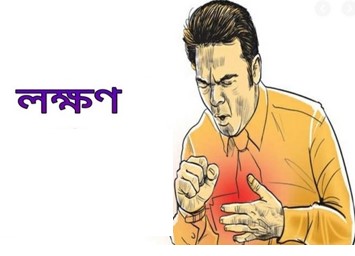 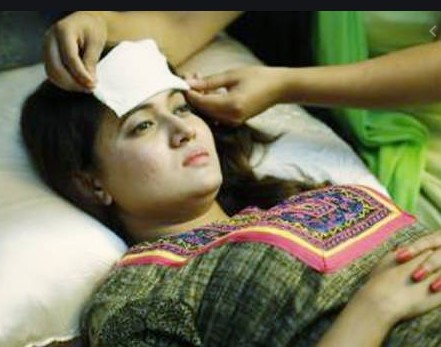 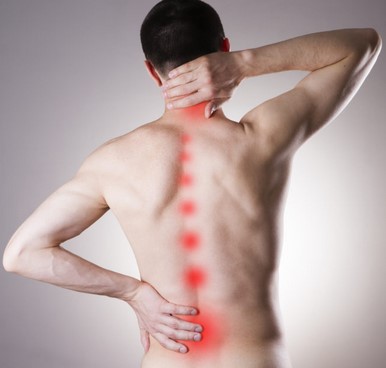 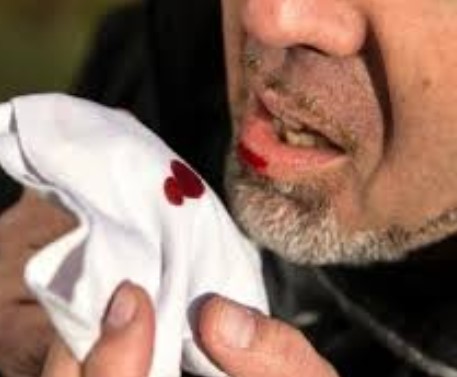 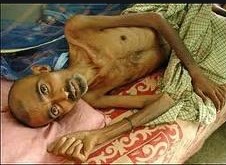 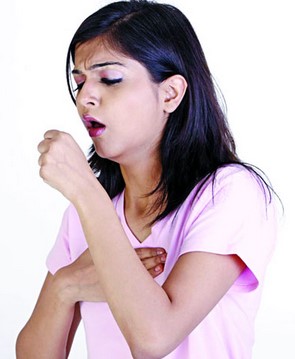 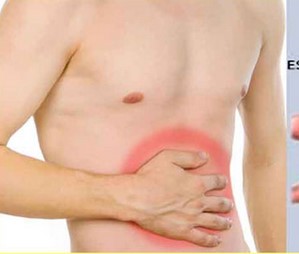 প্রয়োজনে রোগীকে হাসপাতালে বা স্যানাটোরিয়ামে পাঠানো
যেখানে সেখানে থুথু না ফেলা।রোগীর কফ, থুথু নির্দিষ্ট পাত্রে ফেলে তা মাটিতে পুঁতে ফেলা।
ডাক্তারের পরামর্শ ছাড়া কোনো অবস্থায়ই ঔষধ বন্ধ না করা।
এজন্য ডাক্তারের পরামর্শ অনুযায়ী রোগের ধরণ, মাত্রা এবং রুগীর বয়স অনুসারে ঔষধের কোর্স সম্পূর্ণ করতে হবে।
রোগীকে পুষ্টিকর খাবার দিতে হবে।
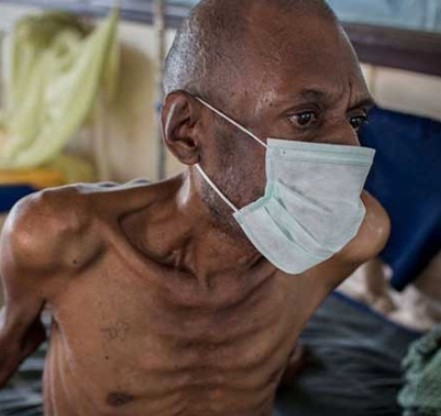 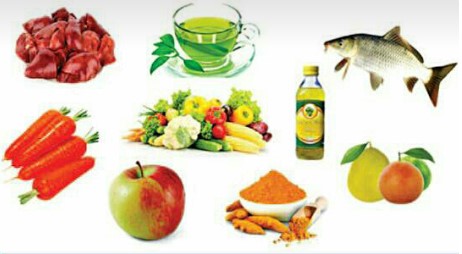 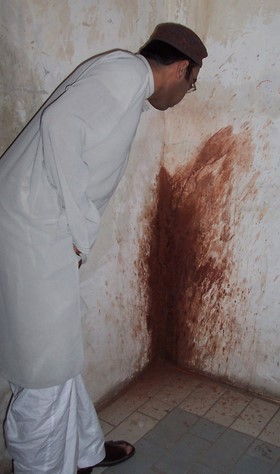 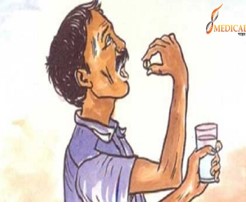 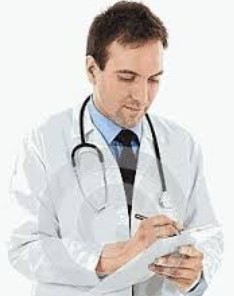 প্রতিকার
প্রতিরোধঃ
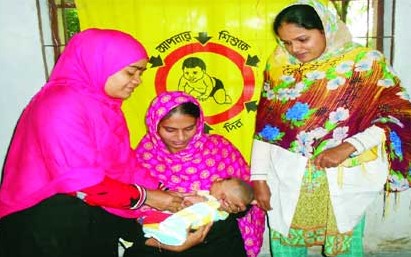 জন্মের পর পর প্রত্যেক শিশুকে বিসিজি টিকা দেয়া
বাড়ীর কাজ
প্র: ফুসফুস কিভাবে ভাল রাখা যায় ?
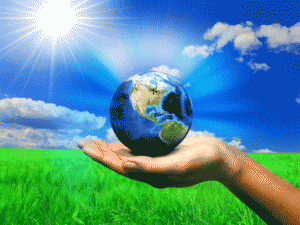 ধন্যবাদ